Использование элементов методики А. Г. Ривина на уроках литературы
Разработка учителя русского языка
и литературы МОУ СОШ №22, г.Твери
Русецкой Наталии Викторовны
«Последовательное и интенсивное применение организованного интеллектуального диалогического общения, будь то в крупном городе или селе, решительно содействует кристаллизации в любом коллективе максимального количества талантов и гениев».
А. Г. Ривин
РАБОТА С ЛИРИЧЕСКИМ ТЕКСТОМ
«Все начинается с любви…» 
(Б.Л. Пастернак «Никого не будет в доме»)
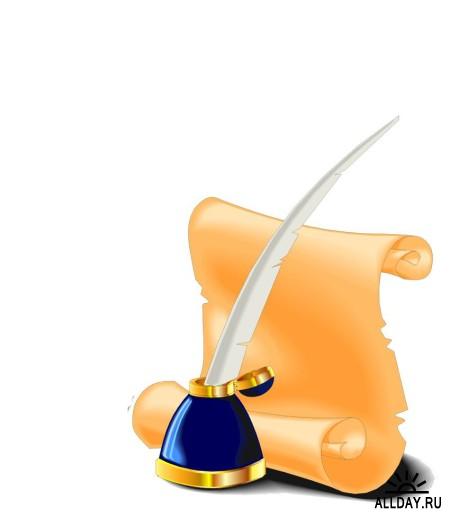 ИССЛЕДОВАТЕЛЬСКИЙ МЕТОД
Таблица исследователя по теме:
«Все начинается с любви…» (Б.Л. Пастернак «Никого не будет в доме»)
Почему лирический герой
 одинок?

Кто его возлюбленная 
и встретится ли он с ней?
Работа с ассоциациями по методике Ривина (как один из этапов урока)
ПЛАН  РАБОТЫ

Работа с ассоциациями (в парах)
Прочитайте строфу напарнику, у которого  закрыты глаза.
Выслушайте ассоциации своего напарника.
Прослушайте чтение напарником той же строфы, закрыв глаза.
Поделитесь с ним своими ассоциациями.
Проработка строфы
Прочитайте строфу, объясняя значение каждого слова, словосочетания, отвечая на вопросы:
- Почему стоит это слово, а не другое?
- Что хотел автор сказать?
- Что хотел автор, чтобы почувствовали мы с вами?
 Прочитайте выразительно свою строфу.
 Попытайтесь прочитать строфу наизусть.
Кластер
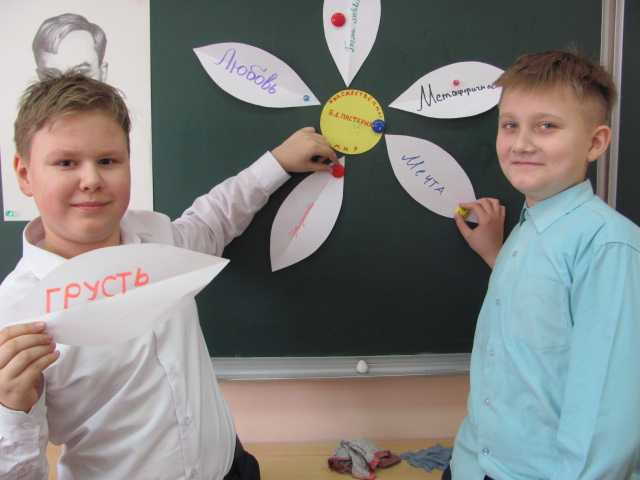 «Ромашка»
Алгоритм поабзацной проработки текста
I пара
1) Прочитать вместе с напарником свой абзац;
2) Выписать незнакомые слова, объяснить значение по словарю;
3) Записать в тетрадь 1-2 вопроса к абзацу или озаглавить его;
5) Пересказать абзац;
6) Проработать с напарником его абзац так, как работали вместе по первому абзацу;
7) Сменить напарника.
        II пара
8) Прослушать абзац напарника;
9) Проработать очередной абзац;
10) Сменить напарника.
       III пара
11) Работаем аналогично как в 1-й и 2-й парах, но добавляя новый абзац
Работа в малой группе
12) После проработки всего текста для закрепления и систематизации полученных знаний ученик рассказывает весь текст в малой группе и прослушивает других;

12) Один учащийся от группы рассказывает текст перед всем классом (если того требует задание) или формулирует вывод.
РАБОТА С ХУДОЖЕСТВЕННЫМ ТЕКСТОМ
«Великий храм природы»
 в повести М. М. Пришвина «Кладовая солнца»
ЭПИЗОДЫ
Сосна и ель
Восход
Тетерев Косач
«Горячее и чистое» солнце.
    Появление облака.
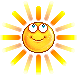 Таблица  оценивания
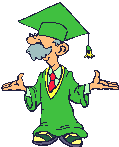 Ян Амос Каменский
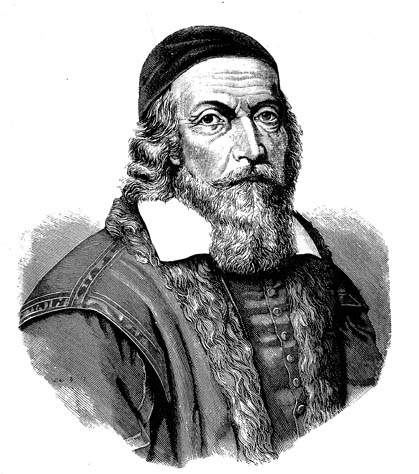 «Дети охотно всегда чем-
  нибудь занимаются. Это весьма полезно, а потому не только не следует этому мешать, но нужно принимать меры к тому, чтобы всегда у них было что делать».
за внимание